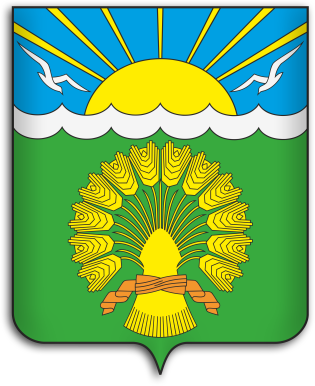 ИНВЕСТИЦИОННЫЙ ПАСПОРТ 
АКТАНЫШСКОГО МУНИЦИПАЛЬНОГО 
РАЙОНА РЕСПУБЛИКИ ТАТАРСТАН
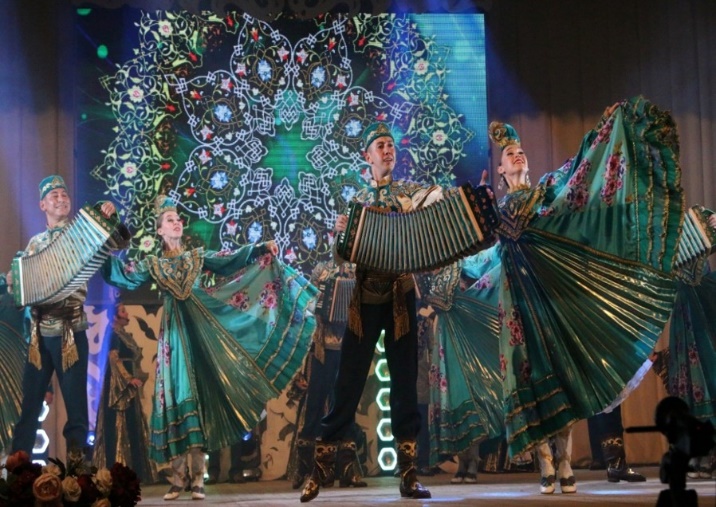 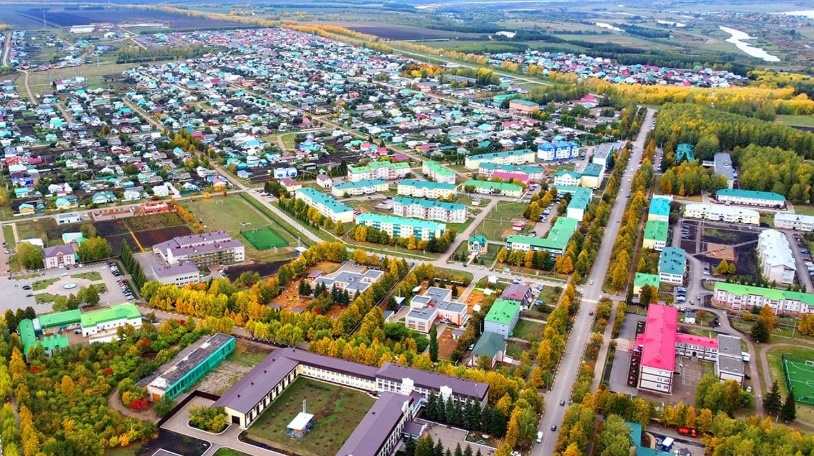 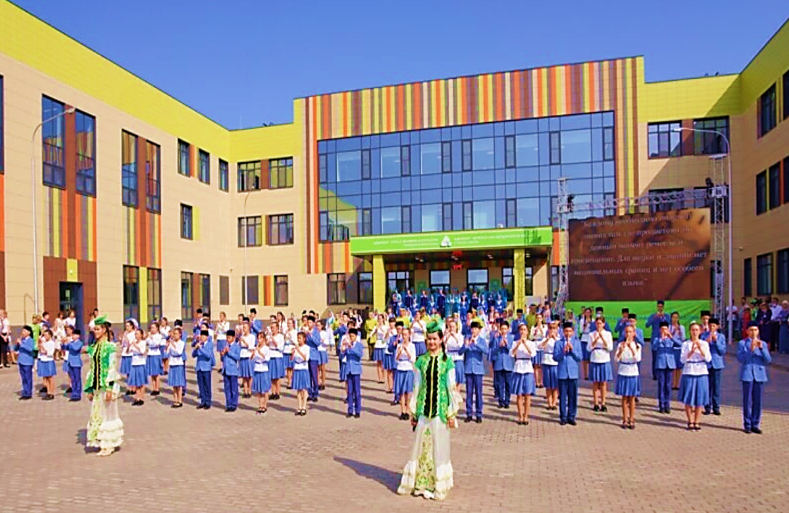 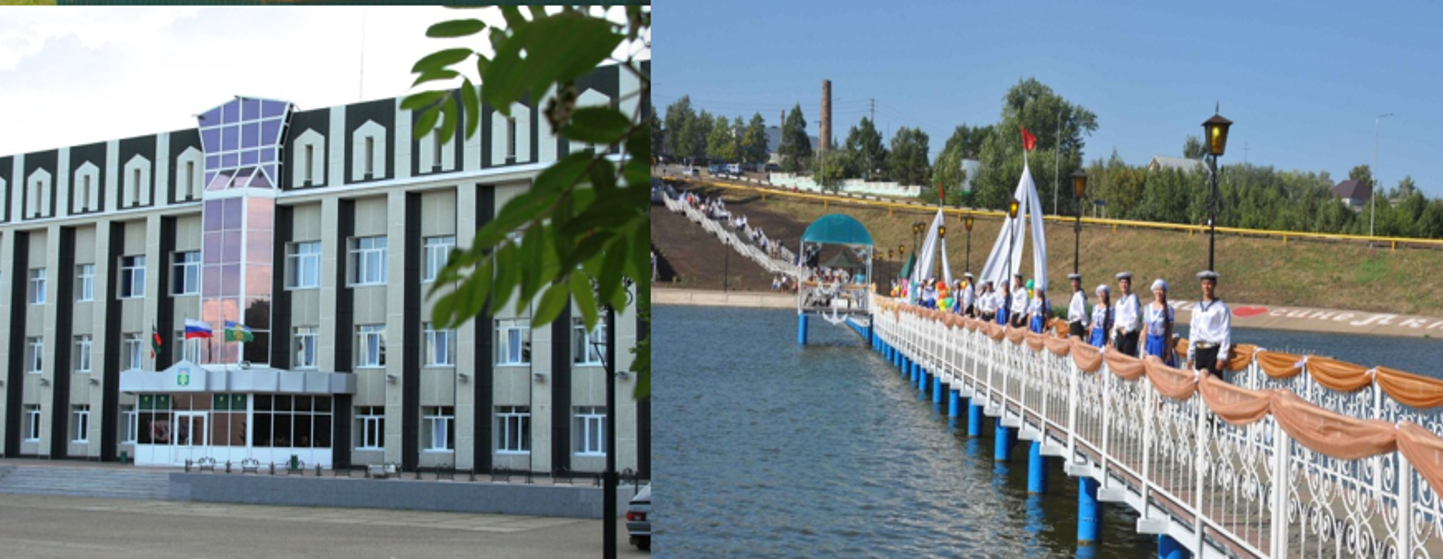 Уважаемые дамы и господа!
Представляем Вам «Инвестиционный паспорт Актанышского муниципального района». Любому инвестору требуется целостная и комплексная информация о районе, где ему будет предоставлена возможность эффективного вложения своего капитала. Вот почему открытость - это один из важнейших факторов инвестиционной привлекательности Актанышского района. Любой развивающейся территории не обойтись без новых вложений, поэтому в администрации Актанышского района постоянно ведется работа над созданием благоприятного климата. Для размещения производственных объектов и объектов сферы обслуживания выделяются земельные участки, в районе разработана программа
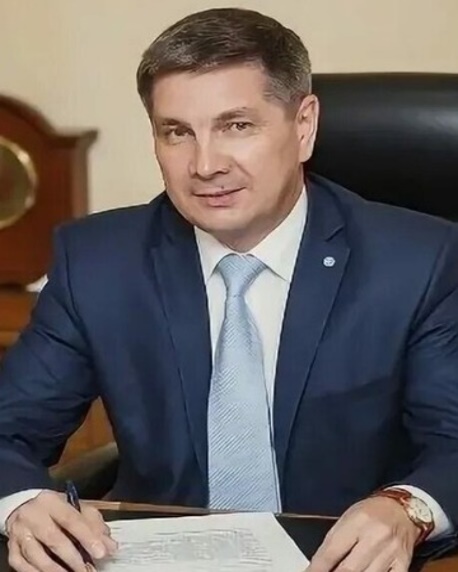 поддержки малого и среднего бизнеса, особое внимание уделяется обеспечению инженерной инфраструктурой земельных участков под комплексное строительство жилья в районе. 
Актанышский район – один из самых экологически чистых в Республике Татарстан. Уникальные природные ландшафты, чистый воздух, богатые водные ресурсы – все это создает благоприятную основу для развития в районе туристско-рекреационных зон. Наличие «Инвестиционного паспорта» является основополагающим и базисным для участия в инвестиционной деятельности, раскрывающим потенциал и привлекательность инвестиционных ресурсов района, создает продуктивную основу для диалога власти и инвесторов. Мы открыты для новых серьезных проектов в различных сферах бизнеса, как для отечественных, так и для зарубежных предпринимателей. Мы сделаем все, чтобы инвесторам было выгодно и комфортно работать и развивать свой бизнес на нашей территории.
С уважением, 
Глава Актанышского муниципального района Республики Татарстан
Зарипов Ленар Рафакович
423740, с. Актаныш, пр. Ленина, д. 17. Тел.: (85552) 3-44-44, E-mail: Zaripov.Lenar@tatar.ru
2
ИСТОРИЧЕСКАЯ СПРАВКА
После того, как войска Ивана Грозного завоевали Казанское ханство, земли были переподчинены Мензелинскому воеводе Казанского приказа (так в XVI—XVII веках называли местный управленческий орган), с 1708 года введены в состав Казанской губернии, с 1719 года — Уфимской провинции, с 1728 года — Казанского воеводы, с 1735 года — Башкирской комиссии, с 1744 года — Оренбургской губернии, с 1781 года подчинены Уфимскому наместничеству, с 1796 года вновь в составе Оренбургской губернии, с 1865 года — Уфимской губернии и с 1920 года вошли в состав Татарской АССР. Вот почему большинство официальных сведений о истоках нужно искать в Оренбурге и Уфе.
Некогда на землях проживали финно-угорские народы. Об этом свидетельствуют археологические материалы бронзового века, найденные у Пьянбора, а также в могильниках сёл Такталачук, Чиялек, Татарский Азибей, Семиостров, Ямалы, Масады, Гарай, Ильчебай, Ирмяшево, Актаныш, Карач, Шабызово.
До 1920 года территория Актанышского района входила в состав Мензелинского уезда Уфимской губернии. В 1920 году Мензелинский уезд вошёл в состав новообразованной Татарской АССР.
Район был организован 10 августа 1930 года. 1 февраля 1963 года переведен в состав Мензелинского колхозно-совхозного территориально-производственного управления, а 12 января 1965 года вновь преобразован в Актанышский район.
3
ГЕОГРАФИЧЕСКОЕ ПОЛОЖЕНИЕ

Актанышский район Республики Татарстан расположен на северо-востоке республики, граничит с Башкортостаном и Удмуртией.
Отсутствие полезных ископаемых, отдаленность на 140—160 км от ближайших железнодорожных станций, малолесность и плодородные земли определяют преимущественное развитие сельскохозяйственного производства. 
Центр Актанышского района - село Актаныш расположен на северо-востоке Татарстана, в 381 км к востоку от Казани. Расположен вблизи Нижнекамского водохранилища, в 65 км. к югу от железнодорожной станции Нефтекамск. В южной части района - автодорога Мензелинск-Уфа.
4
ПРИРОДНО-РЕСУРСНЫЙ ПОТЕНЦИАЛ

Водные ресурсы
По территории района протекают множество рек, речек, среди них один из самых крупных в Европе — Кама и Белая.
По центральной части района протекают реки Восточный Шабиз и Западный Шабиз. Протяженность Восточного Шабиза около 45 км, западного — 30 км. Обе речки текут в широких долинах. Основное водоснабжение Актанышского района осуществляется на базе подземных вод, забираемых водозаборными скважинами.
В районе много озер и болот. В северно-восточной части находится крупнейший на территории Татарстана болотный массив Кулягаш, который представляет сложный болото-озерный комплекс. Общая площадь массива около 500 га, протяженность с запада на восток равна 17,5 км, а с севера на юг — 10 км. В переделах болотного массива Кулягаш располагается множество озер. Наиболее крупным из них является озеро Кулягаш, давшее название всему массиву, Атырь, Киндер-Куль, Азыбеевское и Сюляле-Куль. Кроме этих озер в районе имеется большое количество озёр-стариц, расположенных в поймах рек Камы и Белой. Все они имеют вытянутую форму и небольшие глубины. Такие озёра Кустовое (Иске Идел) у с. Актаныш, Сезаккуль у с. Семиострово, Сутке-Куль, Ушарова, Азякуль и др.
5
Рельеф
Поверхность района представляет собой волнистую пологосклонную равнину с амплитудой абсолютных высот 60-235 м. Низшие точки территории приурочены к долинам рек Камы и Белой. Наиболее высокие участки расположены в южной части района. Высшая точка рельефа, имеющая отметку 235 м, находится к югу от с. Поисево.
Площадь земли Актанышского муниципального района по состоянию на 1 января 2014 года составляет 203400 га. Из них земли сельскохозяйственного назначения 143270 га – 70%, земли населенных пунктов 5805 га – 2,85%, земли промышленности и иного специального назначения 895 га – 0,43%, земли лесного фонда 19528 га – 9,6%, земли водного фонда 33902 га – 16,66%.

Климат
Для района характерен умеренно-континентальный климат с теплым летом и умеренно-холодной зимой. Он формируется в основном под влиянием западного переноса воздушных масс. Воздушные массы, перемещающиеся с атлантического океана, теплые и влажные, смягчают местный климат. Внедрение холодного воздуха происходит из арктического бассейна. Зимой часто вторгается холодный континентальный воздух умеренных широт. Теплый тропический воздух поступает с юга-запада, юга, а летом - с юга востока.
6
АДМИНИСТРАТИВНО-ТЕРРИТОРИАЛЬНОЕ УСТРОЙСТВО
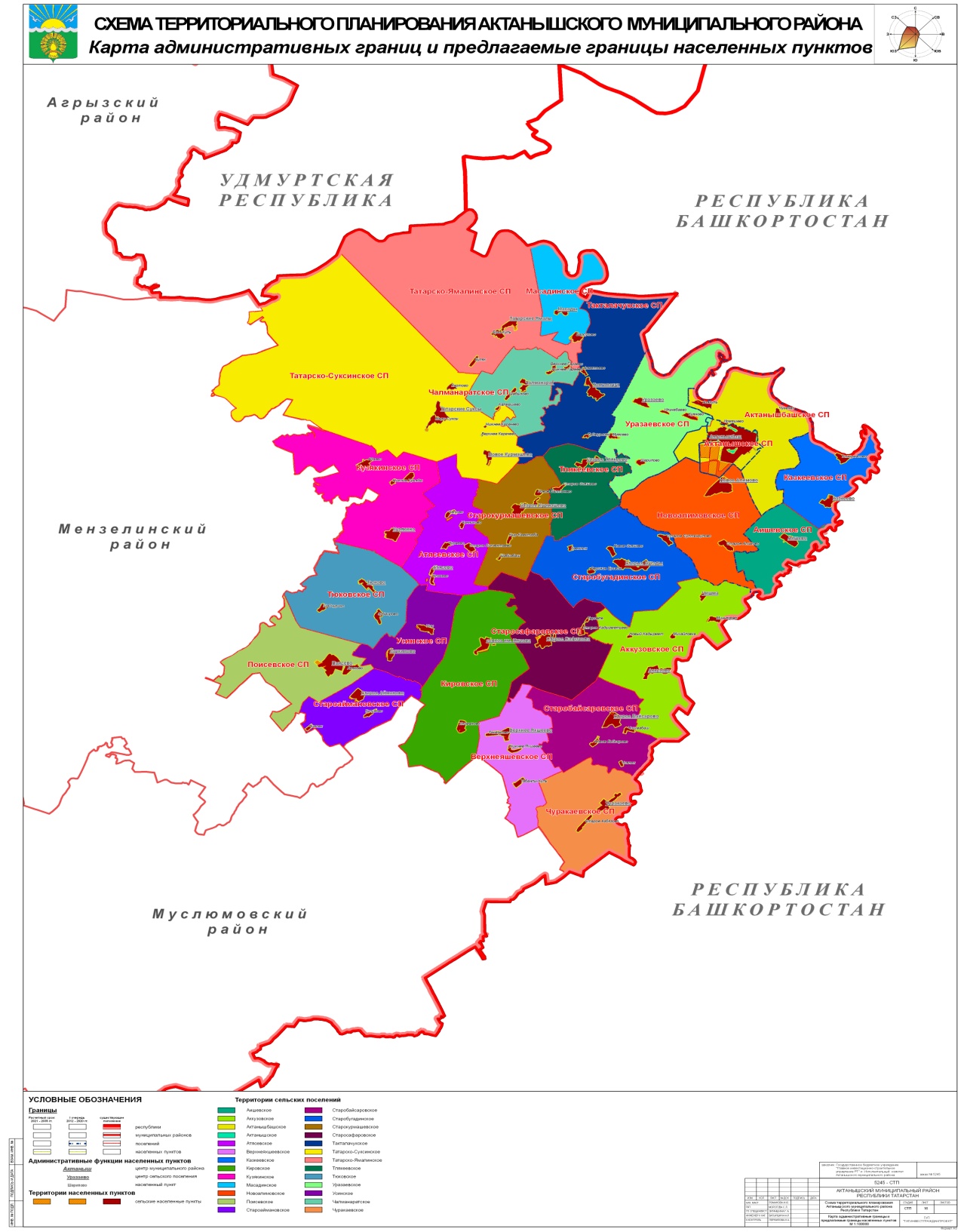 Актанышский район является одним из 45 муниципальных образований Республики Татарстан. Площадь территории — 2037,8 км². 
На территории муниципального образования расположено 87 населенных пунктов, численность населения на 01.01.2022 г. составляет 28,1 тыс. человек. В состав района входит 26 сельских поселений:
1. Актанышское сельское поселениеРуководитель Актанышского сельского исполнительного комитета: Хузин Ильнур ТагировичАдрес: 423740, Актанышский район, с. Актаныш, пр. Ленина, 53 Телефон: (85552) 3-44-40
7
2. Аишевское сельское поселениеГлава муниципального образования: Ахатов Дилус РадисовичАдрес: 423761, Актанышский район, с. Аишево Телефон: (85552) 3-44-41
3. Аккузовское сельское поселениеГлава муниципального образования: Имамова Галина ИбрагимовнаАдрес: 423744, Актанышский район, с. Аккузово, ул. Центральная Телефон: (85552) 3-44-42
4. Актанышбашское сельское поселениеГлава муниципального образования: Маликов Гадель Рустамович 
Адрес: 423740, Актанышский район, с. Актанышбаш, ул. Лесная, 2 Телефон: (85552) 3-44-39
5. Атясевское сельское поселениеГлава муниципального образования: Насирова Эльвира ФлюновнаАдрес: 423737, Актанышский район, с. Атясево, ул. Центральная Телефон: (85552) 3-44-66

6. Верхнеяхшеевское сельское поселениеГлава муниципального образования: Ахатов Илнур ХиразетдиновичАдрес: 423765, Актанышский район, с. Верхнее Яхшеево Телефон: (85552) 3-44-45
8
7. Казкеевское сельское поселениеГлава муниципального образования: Ахмадгалиев Камиль НургаязовичАдрес: 423761, Актанышский район, с. Казкеево Телефон: (85552) 3-44-46
8. Кировское сельское поселениеГлава муниципального образования: Магданов Ильназ ХалиловичАдрес: 423747, Актанышский район, пос. Совхоза им. Кирова, ул. Первомайская Телефон: (85552) 3-44-479. Кузякинское сельское поселениеГлава муниципального образования: Мусин Ильдар НазифовичАдрес: 423734, Актанышский район, с. Кузякино Телефон: (85552) 3-44-48

10. Масадинское сельское поселениеГлава муниципального образования: Мингазетдинова Флюра РифовнаАдрес: 423753, Актанышский район, д. Масады, ул. Нефтяников Телефон: (85552) 3-44-4911. Новоалимовское сельское поселениеГлава муниципального образования: Исламов Марат МирзагидановичАдрес: 423762, Актанышский район, с. Новое Алимово Телефон: (85552) 3-44-50
9
12. Поисевское сельское поселениеГлава муниципального образования: Нуртдинов Нияз ЗайнетдиновичАдрес: 423730, Актанышский район, с. Поисево Телефон: (85552) 3-44-51
13. Староаймановское сельское поселениеГлава муниципального образования: Ахметханов Марсель РавилевичАдрес: 423739, Актанышский район, с. Старое Айманово, ул. Новая Телефон: (85552) 3-44-52

14. Старобайсаровское сельское поселениеГлава муниципального образования: Кадыйров Рамис МухаматхамисовичАдрес: 423745, Актанышский район, с. Старое Байсарово, ул. Школьная Телефон: (85552) 3-44-5315. Старобугадинское сельское поселениеГлава муниципального образования: Фаттахов Ильсур ФилисовичАдрес: 423763, Актанышский район, с. Старые Бугады Телефон: (85552) 3-44-54
16. Старокурмашевское сельское поселениеГлава муниципального образования: Кашбразиев Ильшат АгъзаповичАдрес: 423733,Актанышский район, с. Старое Курмашево Телефон: (85552) 3-44-56
10
17. Старосафаровское сельское поселениеГлава муниципального образования: Гиздуллин Ахат КатиповичАдрес: 423748, Актаншыский район, с. Старое Сафарово, ул. М. Вахитова Телефон: (85552) 3-44-55

18. Такталачукское сельское поселениеГлава муниципального образования: Мансуров Марс Тимерханович Адрес: 423751, Актанышский район, с. Такталачук, ул. Г. Авзал, 48 Телефон: (85552) 3-44-5719. Татарско- Суксинское сельское поселениеГлава муниципального образования: Хамматуллина Гузалия ГилемгалиевнаАдрес: Актанышский район, с.Татарские Суксы, ул.ГагаринаТелефон: (85552) 3-44-6020. Татарско-Ямалинское сельское поселениеГлава муниципального образования: Валиев Дамир Флусович Адрес: 423753, Актанышский район, с. Татарские Ямалы, ул. ЛенинаТелефон: (85552) 3-44-5821. Тлякеевское сельское поселениеГлава муниципального образования: Гайнетдинов Илус ТалиповичАдрес: 423749, Актанышский район, с. Старое ТлякеевоТелефон: (85552) 3-44-59
11
22. Тюковское сельское поселениеГлава муниципального образования: Нуртдинов Рамиль МирхазияновичАдрес: 423732, Актанышский район, с. Тюково, ул. Илтимирова Телефон: (85552) 3-44-61
23. Уразаевское сельское поселениеГлава муниципального образования: Шаймарданова Гузалия СалимяновнаАдрес: 423750, Актанышский район, с. УразаевоТелефон: (85552) 3-44-62
24. Усинское сельское поселениеГлава муниципального образования: Ахмаев Зиннат ЗиннуровичАдрес: 423739, Актанышский район, с. Усы Телефон: (85552) 3-44-63
25. Чалманаратское сельское поселениеГлава муниципального образования: Ахметов Камиль СабирзяновичАдрес: 423752, Актанышский район, с. Чалманарат Телефон: (85552) 3-44-64
26. Чуракаевское сельское поселениеГлава муниципального образования: Хайдаров Рафаэль РаифовичАдрес: 423746, Актанышский район, с. Чуракаево, ул. Кирова, 59 Телефон: (85552) 3-44-65
12
НАСЕЛЕНИЕ
Среднегодовое население Актанышского района на 01.01.2022 г. составляет 28148 человек .
Большая часть населения проживает в районном центре с. Актаныш – 8,8 тыс. человек.
13
ТРУД И ЗАНЯТОСТЬ
Численность экономически активного населения составляет 13,2 тыс. человек. 
Уровень безработицы на 01.01.2022 г. 0,27%. Нагрузка незанятого населения на одну вакансию 0,44 человек.
14
15
СОЦИАЛЬНЫЙ УРОВЕНЬ НАСЕЛЕНИЯ
14260
16
СЕЛЬСКОЕ ХОЗЯЙСТВО

Актанышский район - сельскохозяйственный, он издавна славится своими хлеборобами, и здесь делают все возможное для того, чтобы не уронить планку. Уделяется большое внимание развитию различных форм хозяйствования в сфере АПК: обществам с ограниченной ответственностью, семейным фирмам, личным подсобным хозяйствам, производству конкурентоспособной сельхозпродукции.
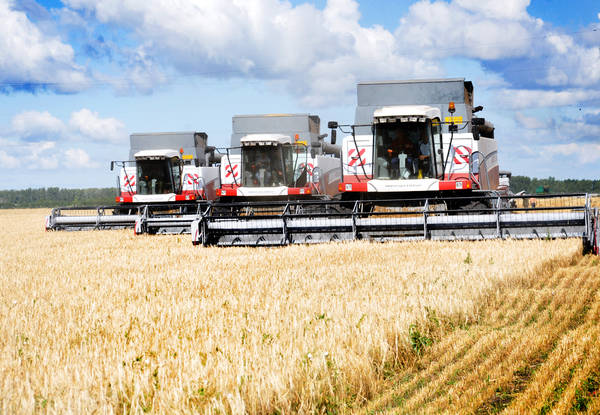 В районе 18 хозяйств, 59 КФХ и 9426 ЛПХ занимаются производством сельскохозяйственной продукции. Основное направление развития сельского хозяйства - зерново-животноводческое. Возделываются яровая пшеница, озимая рожь, ячмень, овес, горох, рапс. Основная отрасль животноводства – мясо-молочное скотоводство. Всего имеются 15 обществ с ограниченной ответственностью, 3 агрофирмы, 1 закрытое акционерное общество. В районе действуют 32 семейные фермы, в том числе высокотехнологичных – 14. 
По итогам 2021 года, в районе валовый сбор зерна составил 74,5 тыс. т, произведено 71,6 тонна молока, 33,9  тыс. тонн мяса (из них мясо КРС – 5,9 тыс. т, мясо птицы – 28 тыс. т).
В 2021 году произведено продукции на сумму 9 млрд. 800 млн. рублей. Денежная выручка сельхозпредприятий и фермерских хозяйств составила в 2021 году 3 млрд. 700 млн. рублей.
Что касается структуры - большая часть приходится на молочную отрасль - 1 млрд. 711 млн. руб. (46%), земледелие - 823 млн. руб. (22%), от производства и реализации мяса получено 767 млн. руб. (21%), мяса птицы-109 млн. руб. (3%). Денежная выручка по сравнению с 2020 годом составила 109%.
17
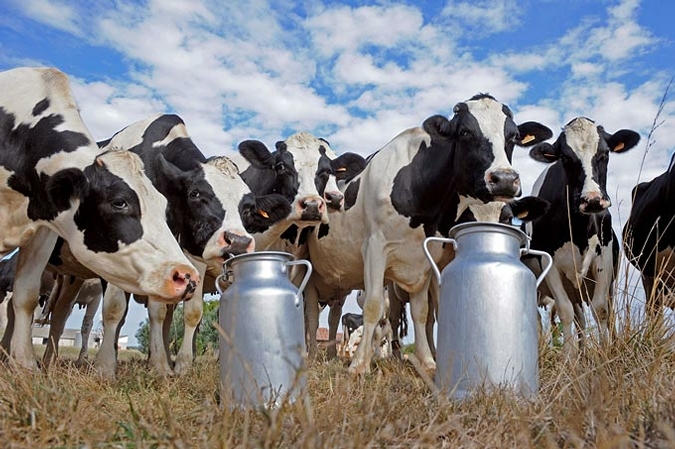 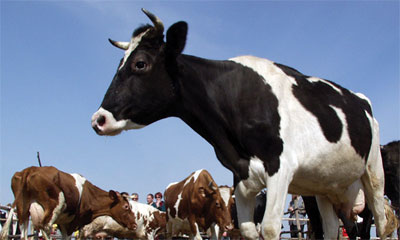 18
ПРОМЫШЛЕННОСТЬ
На территории района функционируют такие крупные предприятия как ЗАО «Актанышский агрегатный завод», ОАО «Актанышское хлебоприемное предприятие», ПО «Актанышский хлебокомбинат», ООО «Молочный завод Касымовский», ООО «СП «МолИнвест-Т».
19
СТРОИТЕЛЬСТВО
20
ИНЖЕНЕРНАЯ ИНФРАСТРУКТУРА
21
МАЛОЕ ПРЕДПРИНИМАТЕЛЬСТВО
Количество малых предприятий – 154
Количество индивидуальных предприимателей – 463
Доля малого и среднего предпрнимательства в объеме ВТП – 22,3%
Доля работников на малых предприятиях от общей численности работающих –32,2%
22
ПОТРЕБИТЕЛЬСКИЙ РЫНОК
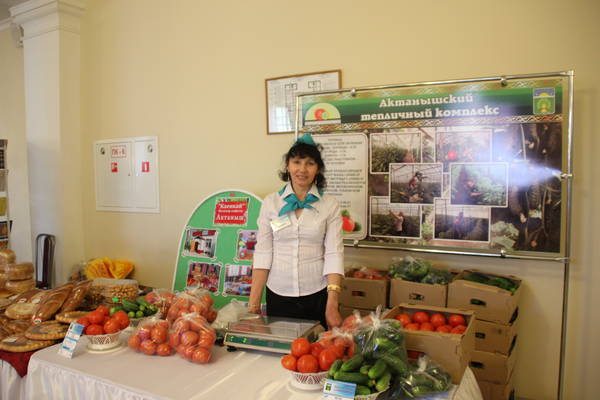 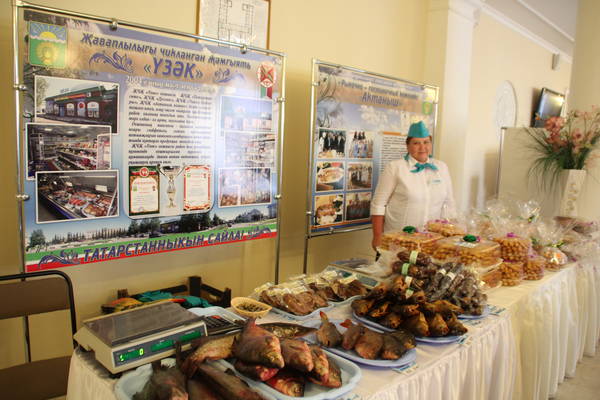 23
БЮДЖЕТ
24
СОЦИАЛЬНАЯ СФЕРА
Образовательные учреждения:
Гуманитарная гимназия-интернат для одаренных детей – 1
Кадетская школа-интернат – 1
Средние общеобразовательные школы – 9
Основные общеобразовательные школы – 19 
Начальные школы – 21
Образовательные учреждения дополнительного образования – 4
Дошкольные образовательные учреждения – 42
Технологический техникум – 1 
Коррекционная школа-интернат – 1
ОБРАЗОВАНИЕ
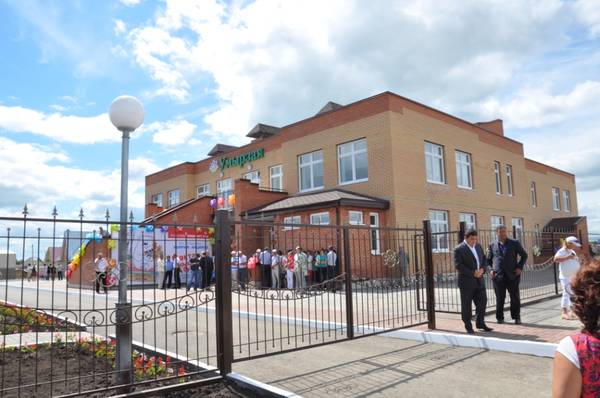 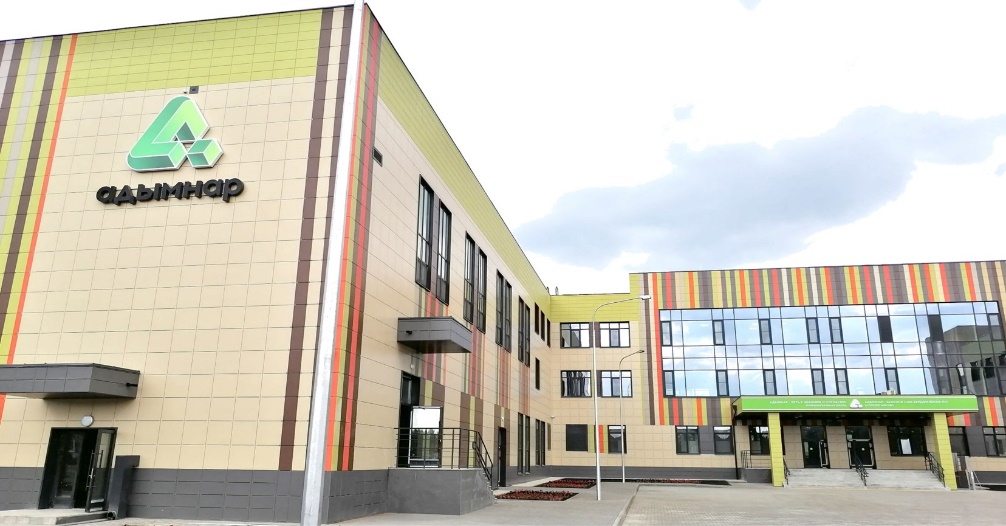 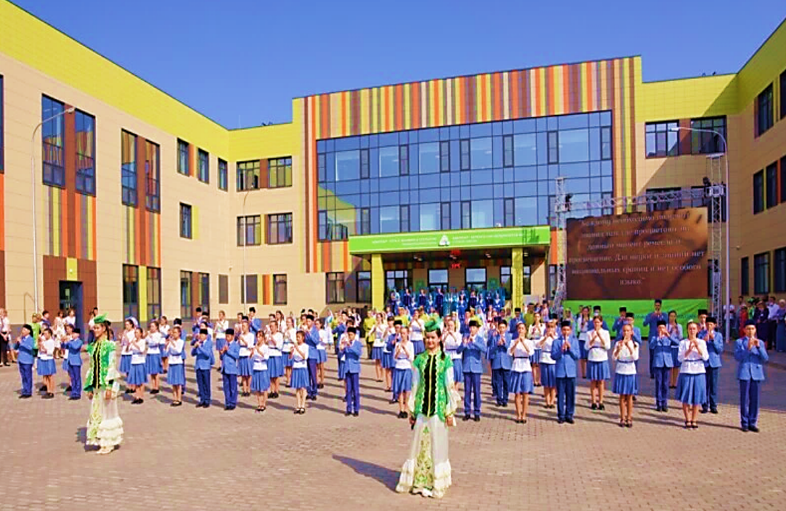 25
КУЛЬТУРА
На территории Актанышского муниципального района ведут свою работу 116 учреждений культуры, из них сельских домов культуры – 33, сельских клубов – 30, 1 районный дом культуры, 1 автоклуб, 37 библиотек, из них 1 центральная районная, 1 детская библиотека, 36 филиалов библиотек, детская школа искусств и 10 её отделений, Актанышский районный краеведческий музей РТ, дом-музей М.Ш. Шаймиева в с.Аняково, государственный ансамбль песен и танцев "Агидель" РТ, 19 творческих коллективов имеют статус «народный» 2 творческих коллектива имеют статус «образцовый коллектив».
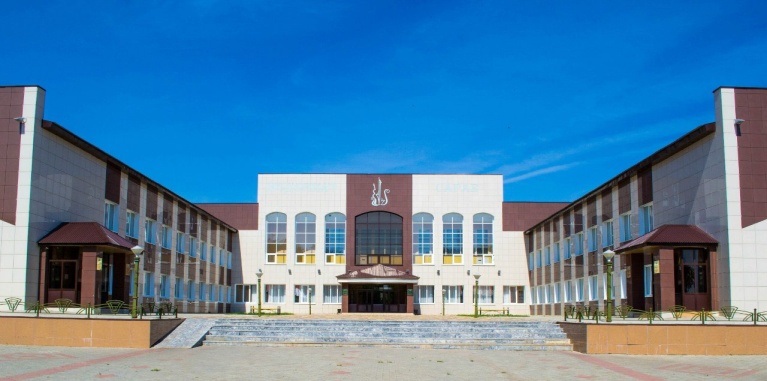 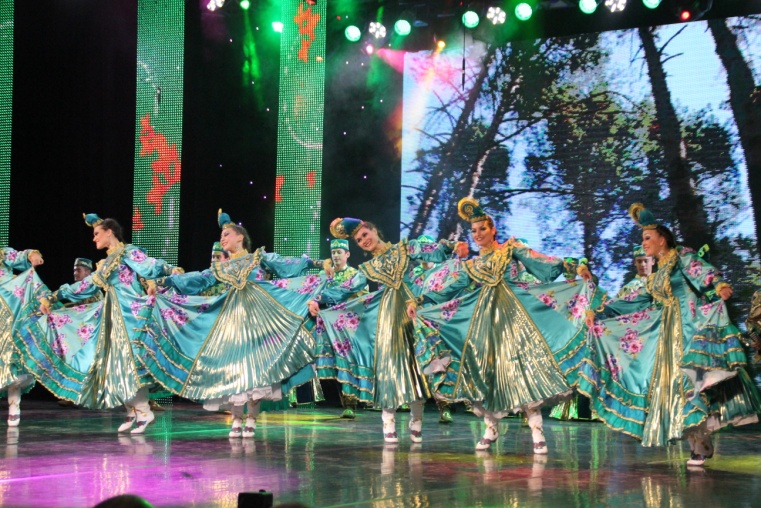 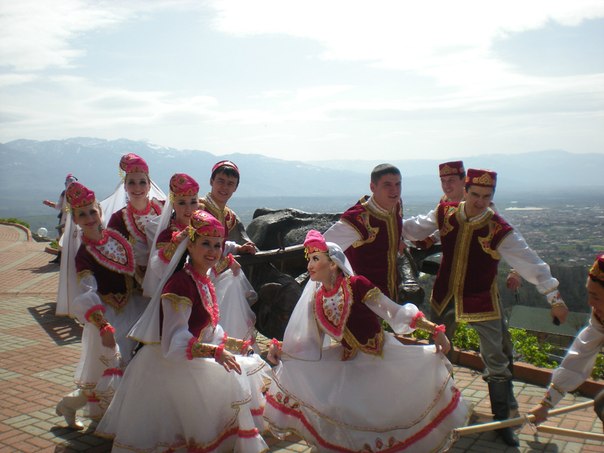 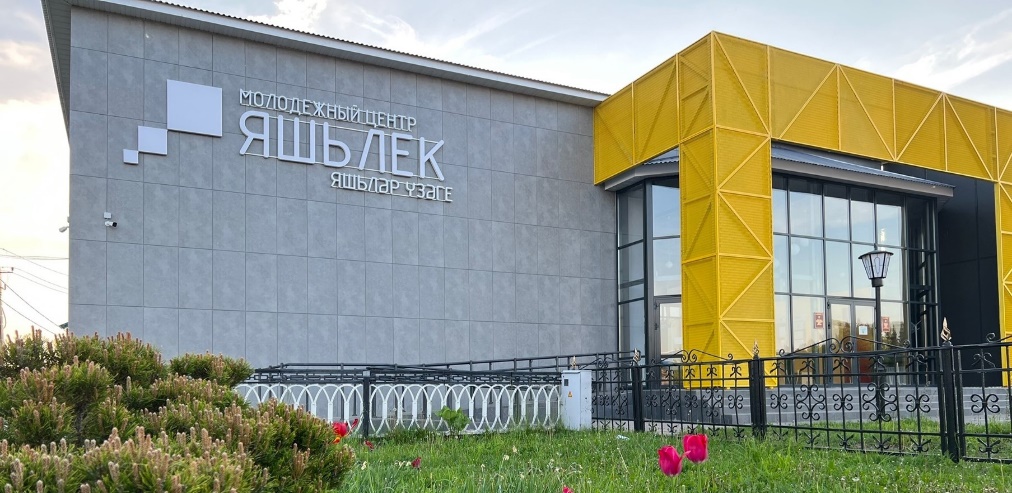 26
СПОРТ
В спортивной базе района имеется 186 спортивных сооружений, из которых: 101 – плоскостных спортивных, 18 – футбольных поля, 33– спортивных зала, один универсальный спортивный зал «Актаныш», который включает в себя зал для занятий волейболом, баскетболом, бадминтоном, и тренажерный зал. В доме детского творчества имеются большой и малый плавательные бассейны. 
Спортивной подготовкой учащихся занимается 2 детско-юношеские школы муниципального района. При детско-юношеской школе «Лачын» работают ледовый дворец спорта и лыжная база, занимаются 348 учащихся, культивируют 4 вида спорта: лыжные гонки, хоккей с шайбой, спортивное ориентирование, шорт-трек.
В детско-юношеской школе «Актаныш» имеется спортивный универсальный зал, плавательный бассейн, стадион, здесь занимаются 884 учащихся, культивируются 12 видов спорта: национальная борьба, шахматы, легкая атлетика, футбол, настольный теннис, гиревой спорт, плавание, волейбол, баскетбол, бадминтон, дзюдо, борьба на поясах.
В области молодежной политики ведется активная работа по пропаганде здорового образа жизни среди детей и молодёжи, и профилактики социально – негативных явлений. Дети и молодежь района активно принимают участие в общероссийских спортивных акциях. В «Лыжне россии» в 2021 году приняли участие более 1070 человек, в «кроссе наций» приняли участие более 826 человек из 85 организаций района.
Для жителей и гостей района открыты универсальный спортивный зал «Актаныш», культурный центр «Яшьлек» (кино, бильярд, дискотека), музей «Туган як», организовано массовое катание на коньках, на лыжах.
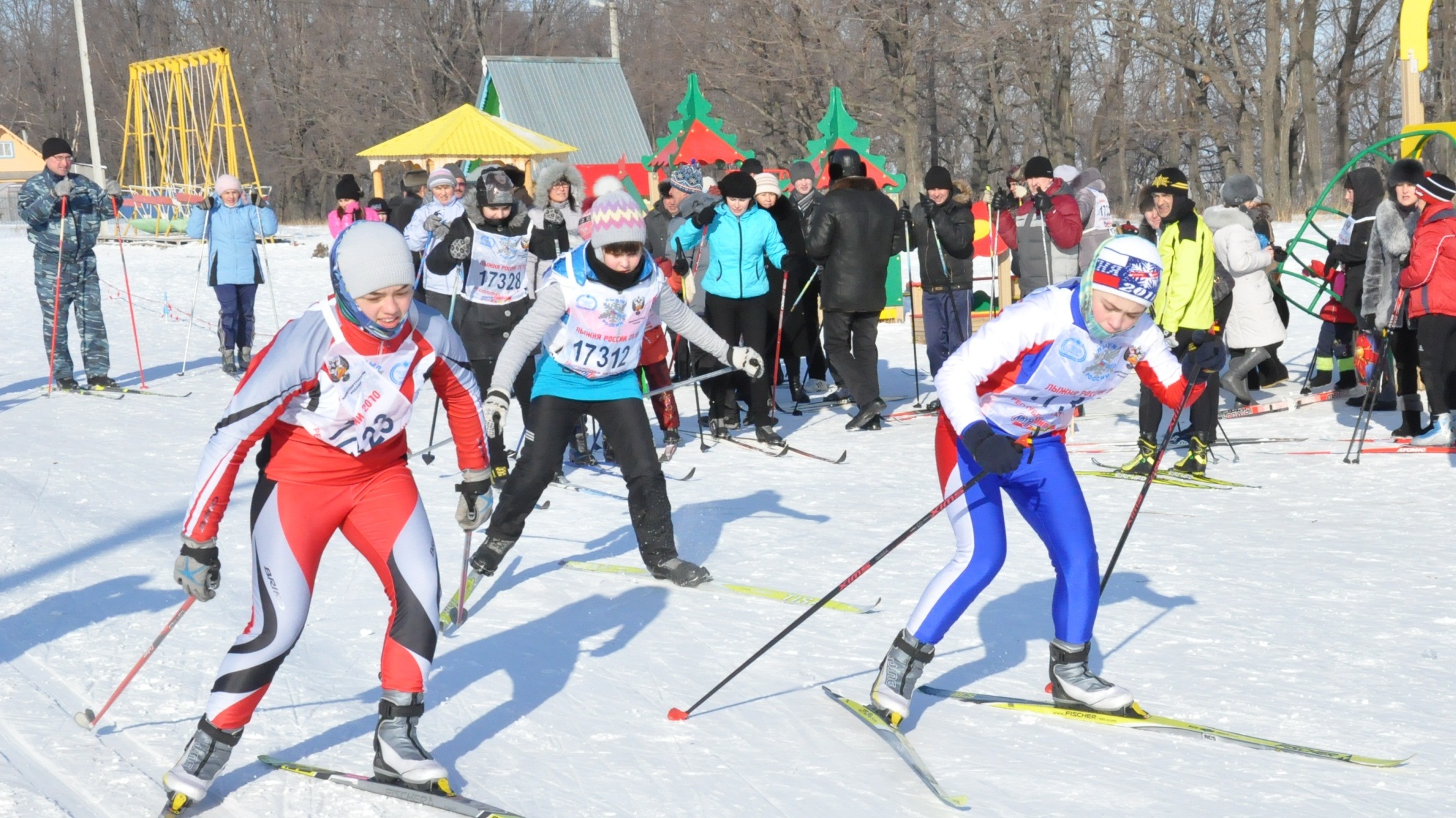 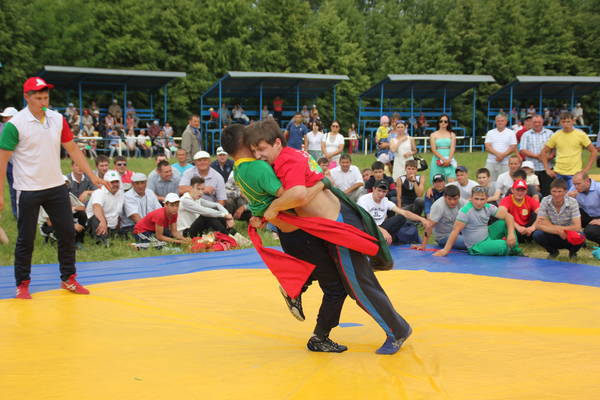 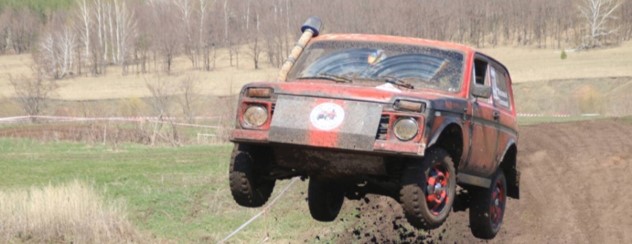 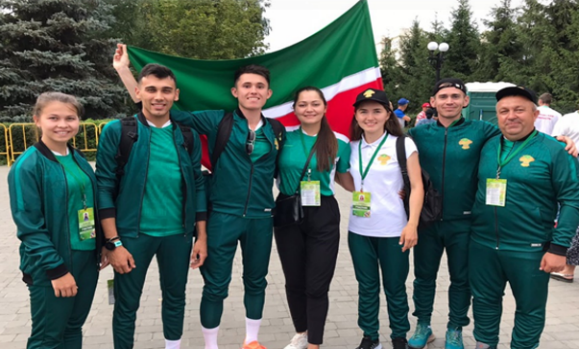 27
Медицинскую помощь населению района оказывают: ГАУЗ " Актанышская центральная районная больница", Поисевская участковая больница, Такталачукская, Татарско-Суксинская, Байсаровская врачебные амбулатории и 61 фельдшерско-акушерский пункт. 
По основным показателям эффективности деятельности учреждений здравоохранения за 2021 год Актанышский район занял 31 место.
Удовлетворенность населения качеством предоставляемых медицинских услуг (по данным КСЭМ РТ) – 92,6 % (по РТ – 81,5 %). 
Удовлетворенность качеством медицинской помощи (по данным ТФОМС) за 2021 год – 92,6 % (по РТ – 92,4 %).
ЗДРАВООХРАНЕНИЕ
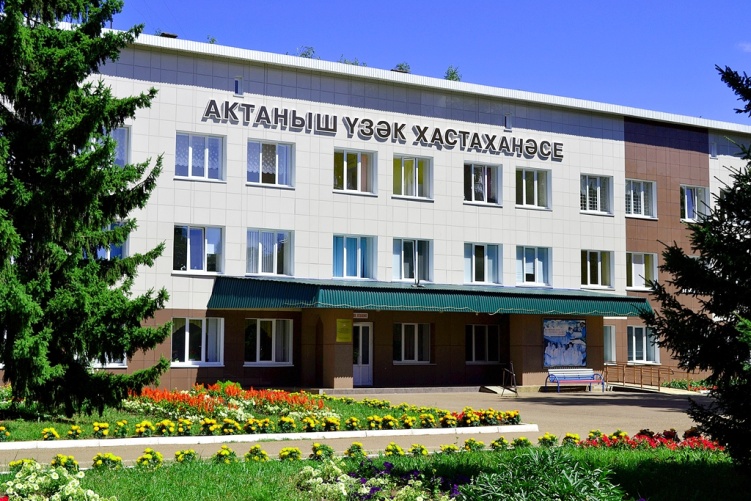 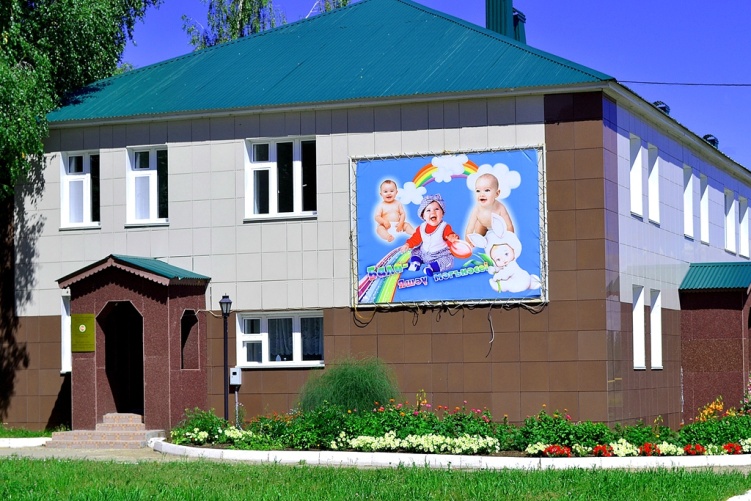 28
ОБЩАЯ ИНФОРМАЦИЯ ПО ПРОМЫШЛЕННОМУ ПАРКУ «АКТАНЫШ»
Дата ввода в эксплуатацию 2017 год.

Общая площадь земельного участка промышленного парка -25,5 га.

Адрес : РТ, Актанышский район, с.Актаныш, ул.Дорожная,53; ул.Лесная 2; ул.Механизаторов, 12.

Отраслевой профиль парка –промышленный и пищевой.

Количество резидентов 14.

Количество запущенных производств 10.

Объем привлеченных инвестиций (годовой)-38 млн.руб..

Количество созданных рабочих мест -289.

Управляет муниципалитет.
29
РАСПОЛОЖЕНИЕ ПРОМЫШЛЕННОГО ПАРКА «АКТАНЫШ»
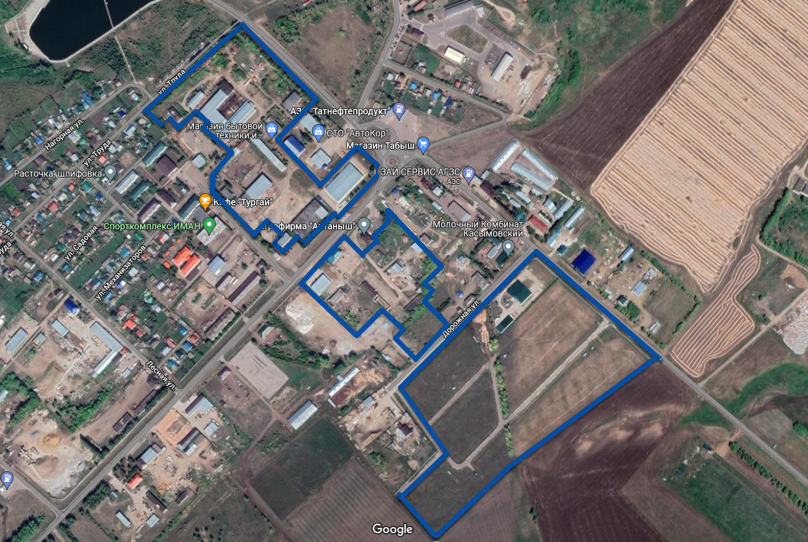 30
ИНФОРМАЦИЯ О СВОБОДНЫХ УЧАСТКАХ ДЛЯ
 РАЗМЕЩЕНИЯ ПРОМЫШЛЕННОГО ПРОИЗВОДСТВА
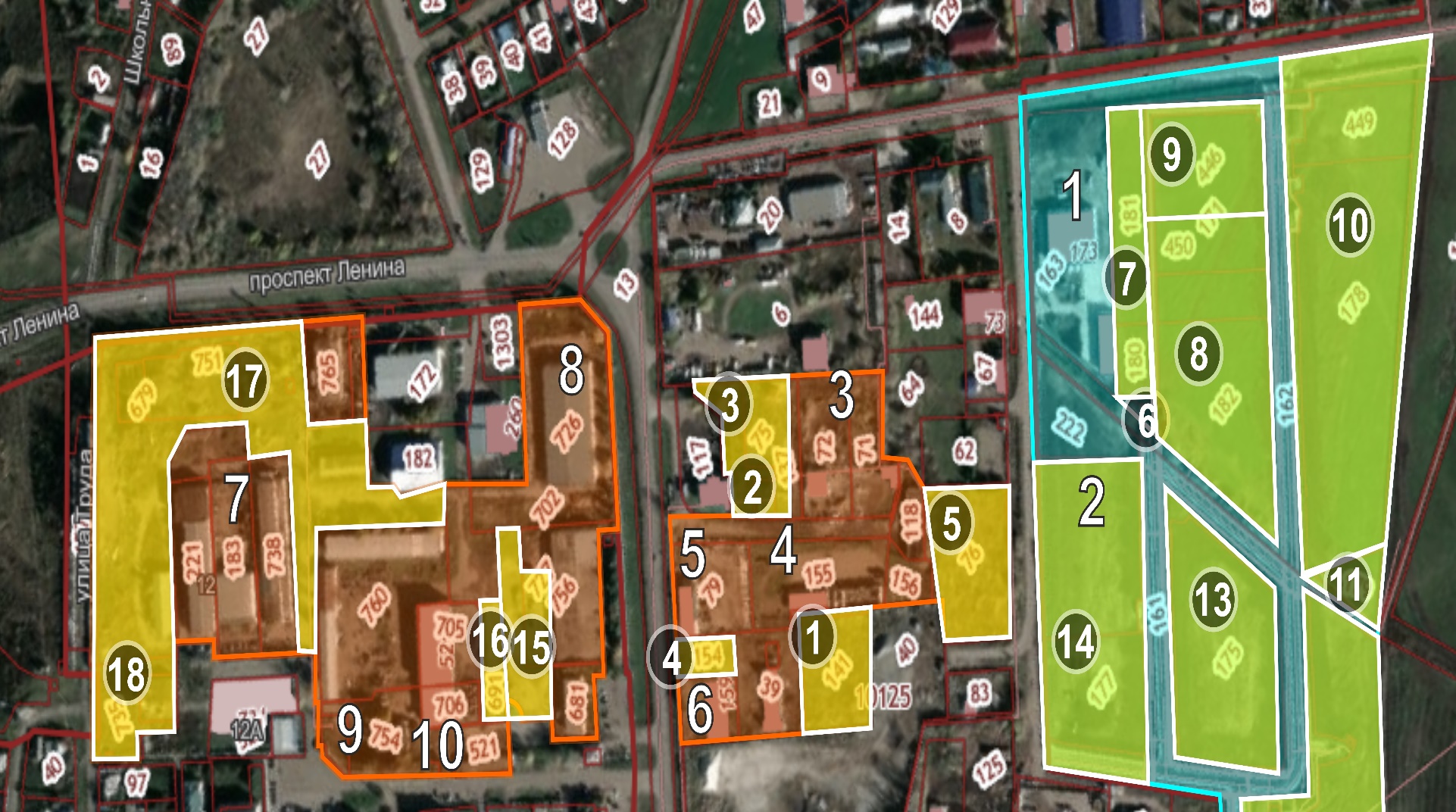 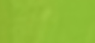 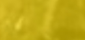 Свободные земельные участки
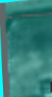 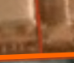 Занято резидентами
31
ИНЖЕНЕРНАЯ ИНФРАСТРУКТУРА
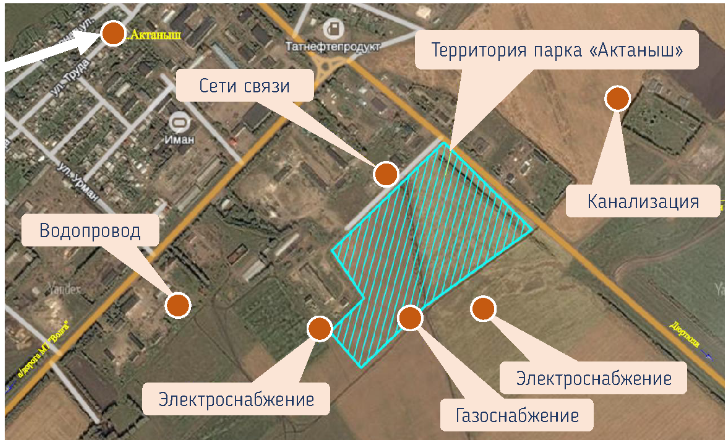 Энергетическая мощность 
2,0 МВт
обеспечивается в полном объеме (доступно 16 МВт ПС «Актаныш»)
Газообеспечение

1030 куб.м./час
обеспечивается в полном объеме 
(4,952 млн. куб.м/год)
Водоотведение

120 куб.м./сут.
обеспечивается в полном объеме
Связь 

100 Мбит/сек
обеспечивается в полном объеме
Водообеспечение технологическое
105 куб.м./сут.
обеспечивается в полном объеме
Водообеспечение хоз. питьевое
26 куб.м./сут.
обеспечивается в полном объеме
32
ПОМОЩНИК ИНВЕСТОРА
33
БАНКИ
ОАО «АКБ «АК БАРС» 
Название филиала: Актанышский дополнительный офис Мензелинского филиала
Адрес: РТ, Актанышский район, с. Актаныш, ул. Татарстан, д. 114
Телефон: 8 (85552) 3-09-37, 3-16-73
 


ОАО «СБЕРБАНК РОССИИ»
Название филиала: Дополнительный офис №8219/0100
Адрес: РТ, Актанышский район, с. Актаныш, ул. Юбилейная, 84/3
Телефон: 8 (85552) 3-13-55
Название филиала: Дополнительный офис №8219/089
Адрес: РТ, Актанышский район, с. Актаныш, пр. Мира, 103
Телефон: 8 (85552) 3-17-46
 


ОАО «РОССИЙСКИЙ СЕЛЬСКОХОЗЯЙСТВЕННЫЙ БАНК»
Название филиала: Дополнительный офис 67/06
Адрес: РТ, Актанышский район, с. Актаныш, пр. Ленина, д. 126 Б
Телефон: 8 (85552) 3-23-99, 3-18-50
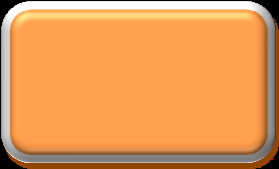 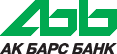 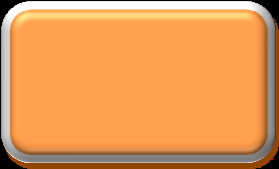 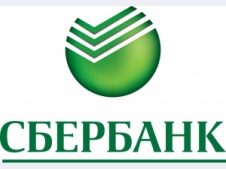 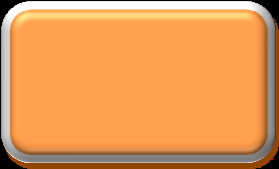 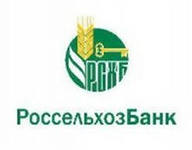 34
СТРАХОВЫЕ ОРГАНИЗАЦИИ
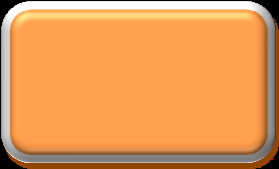 «Зетта-страхование», страховая компания
Адрес: РТ, Актанышский район, с. Актаныш, просп. Мира, 47 Телефон: 8 (85552) 3-21-97
 


«РОСГОССТРАХ», страховая компания
Адрес: РТ, Актанышский район, с. Актаныш, ул. Татарстан, 6
Телефон: 8 (85552) 3-09-17
 


ООО "СК "АК БАРС-Мед"
Адрес:  РТ, Актанышский район, с. Актаныш, ул. Ленина, 36А
Телефон: (85552) 3-15-24
 


ООО «Ингосстрах»
Адрес: РТ, Актанышский район, с. Актаныш, просп. Мира, 103 Телефон: (85552) 3-12-82
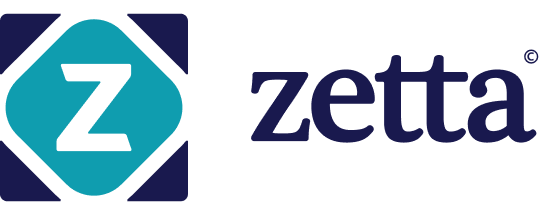 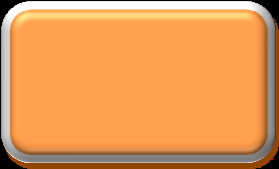 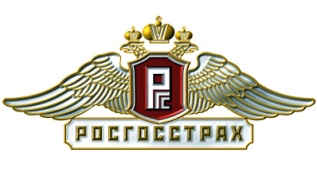 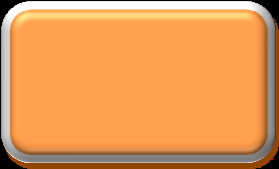 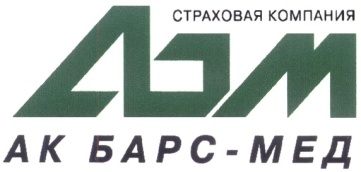 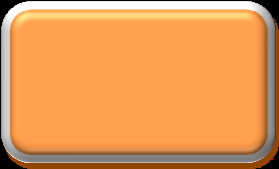 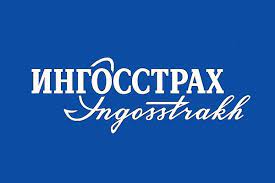 35